CUỘC SỐNG TRỰC TUYẾN
CHỦ ĐỀ B. CÔNG DÂN SỐ
CHỦ ĐỀ b. CÔNG DÂN SỐ
Bài 1. Tớ cần chú ý những gì khi “online”.
Bài 2. Tớ tự khám phá thế giới.
Bài 2. Tớ tự khám phá thế giớiTuần 28: SỬ DỤNG Máy tìm kiếm (t1)
ÔN TẬP KIẾN THỨC CŨ
Nêu một số công cụ tìm kiếm mà em biết?
Có khi nào chúng ta đăng nhập vào một trang web nào đó, chúng ta lưu lại User name và Password để lần sau truy cập vào cho nhanh không?
AutoComplete là chức năng của Internet Explorer cho phép ghi nhớ các ký tự hay password vào biểu mẫu (form) trên trang web và tự động điền lại vào những lần sau. 
Chức năng này cũng được sử dụng cho thanh địa chỉ trên cửa sổ trình duyệt.
Cách làm này có ưu, nhược điểm gì?
Với người dùng sở hữu máy tính cá nhân, thì chức năng này rất tiện lợi và giúp bạn tiết kiệm thời gian khi nhập thông tin vào biểu mẫu hay nhập địa chỉ một trang web nào đó mà bạn thương xuyên ghé thăm, cũng như không phải cố gắng nhớ quá nhiều password mỗi khi đăng nhập vào một tài khoản nào đó. 
Auto Complete lại không phù hợp đối với các hệ thống hay máy tính có nhiều người sử dụng, bởi vì người khác có thể lợi dụng chức năng này để đăng nhập vào tài khoản cá nhân của bạn. Bên cạnh đó, người khác cũng có thể biết được bạn đã tìm kiếm những gì qua những danh sách ở biểu mẫu trên trang web tìm kiếm
THỰC HÀNH
Khởi động máy tính
Truy cập máy tìm kiếm và thực hành tìm kiếm các thông tin sau:
AutoComplete là gì?
Ưu/Nhược điểm của chức năng autocomplete?
Cách tắt/bật chức năng autocomplete trên máy tính?
Bài 1. Tớ CẦN CHÚ Ý NHỮNG GÌ KHI ONLINETuần 28: SỬ DỤNG Máy tìm kiếm (t2)
ÔN TẬP KIẾN THỨC CŨ
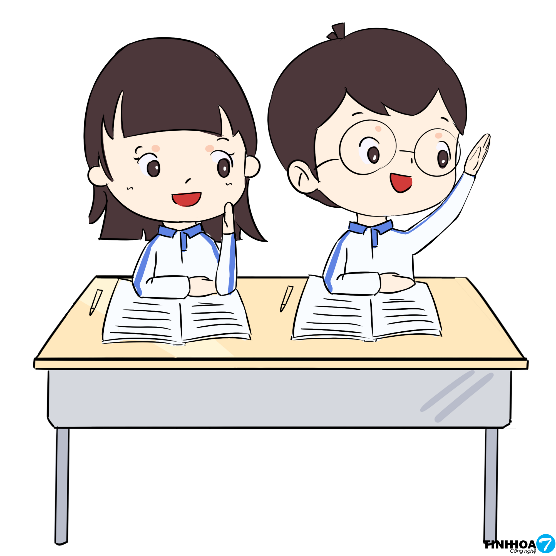 Khi tìm kiếm một đối tượng nào đó  kết quả tìm kiếm cho ra rất nhiều.
Làm như thế nào để thu hẹp phạm vi tìm kiếm?
Tìm kiếm nâng cao trong Google Chrome
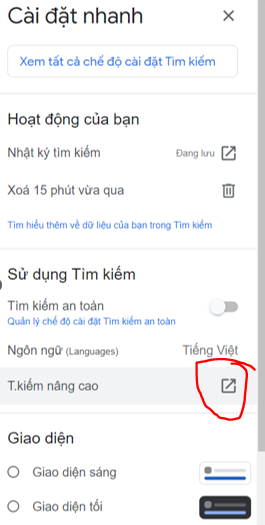 B1: Vào trang web tìm kiếm
B2: Gõ từ khóa cần tìm
B3: Chọn Cài đặt  tìm kiếm nâng cao 
B4: Thiết lập thuộc tính tìm kiếm
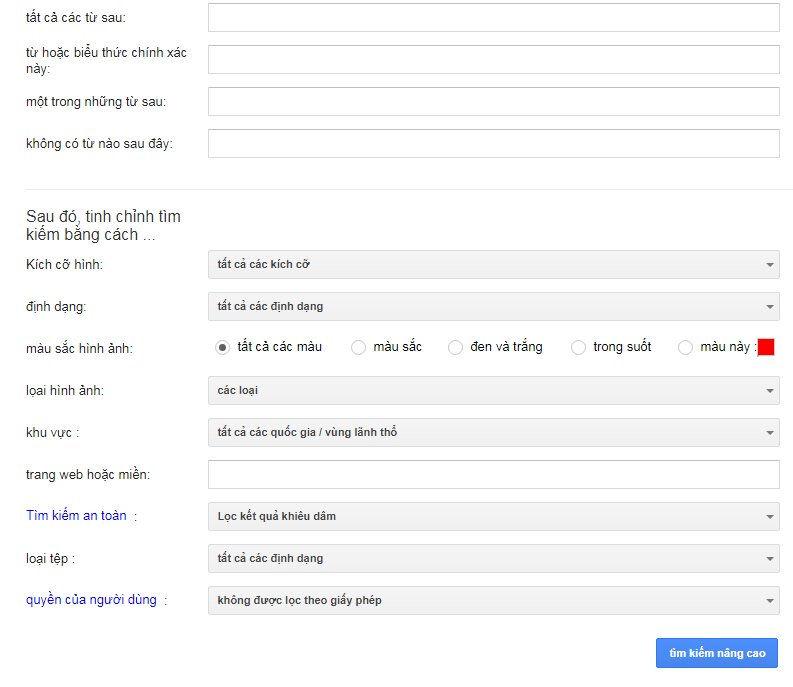 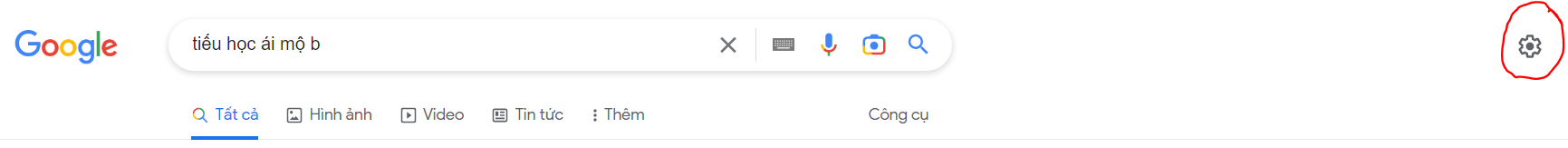 - Cách lưu văn bản, hình ảnh về máy tính.
B1:
+ Lưu văn bản: Chọn nội dung và nhấn Ctrl + C.
+ Lưu hình ảnh: Nháy nút phải chuột lên hình ảnh và chọn lệnh Lưu hình ảnh thành…
B2: Chọn ổ đĩa và chọn thư mục cần lưu.
B3: Trong ô File name: Gõ tên cần lưu.
B4: Nhấn Enter hay nháy chuột chọn Save.a
THỰC HÀNH
Khởi động máy tính
Truy cập máy tìm kiếm và thực hành tìm kiếm nâng cao trong bộ lọc filter các thông tin sau:
Trang web trường Tiểu học Ái Mộ B
Logo trường tiểu học Ái Mộ B, lưu về máy tính
Tìm hình ảnh Văn Miếu Quốc Tử Giám với kích thước khung hình trung bình, tỉ lệ khung hình vuông, lưu về máy tính